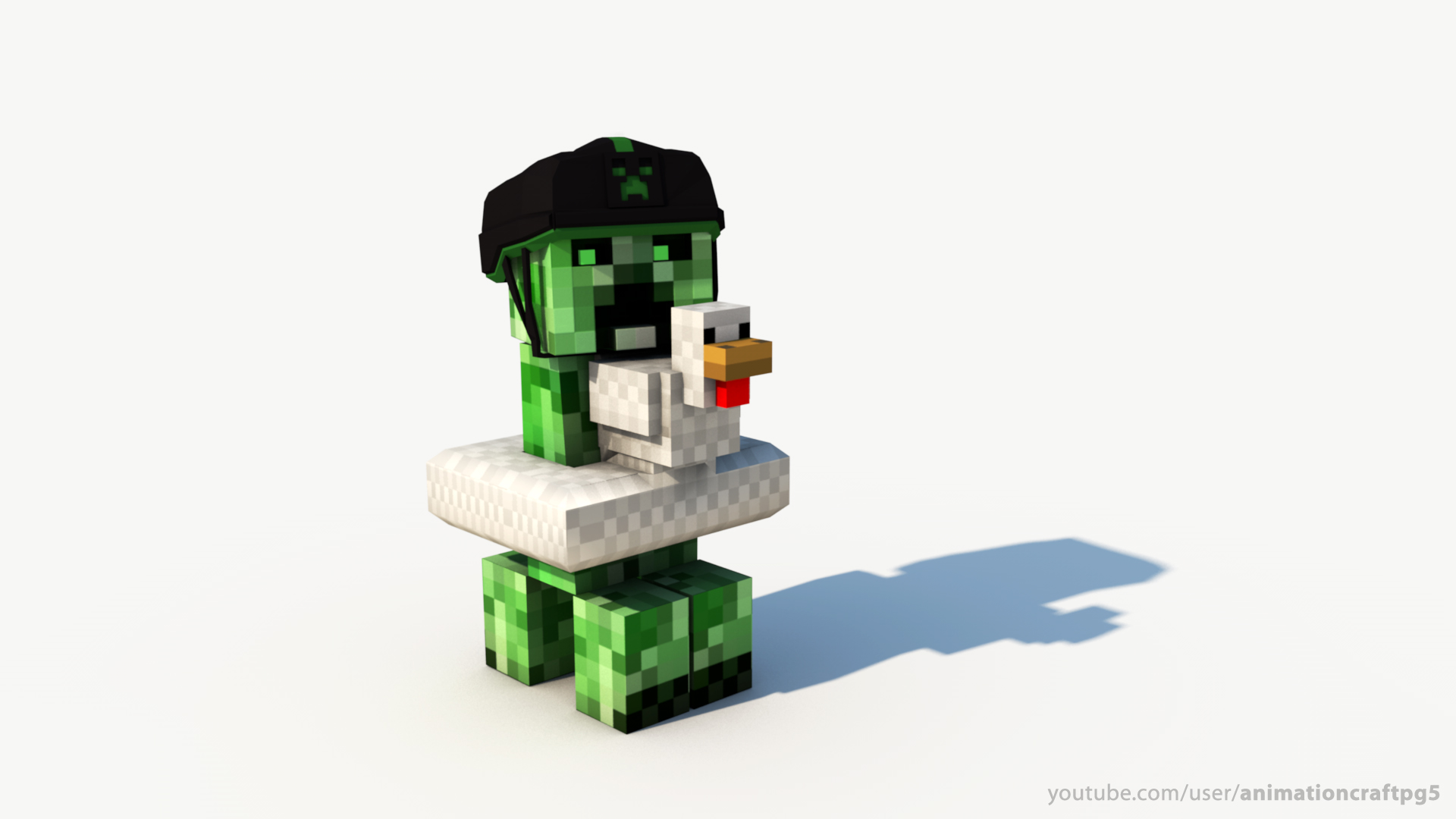 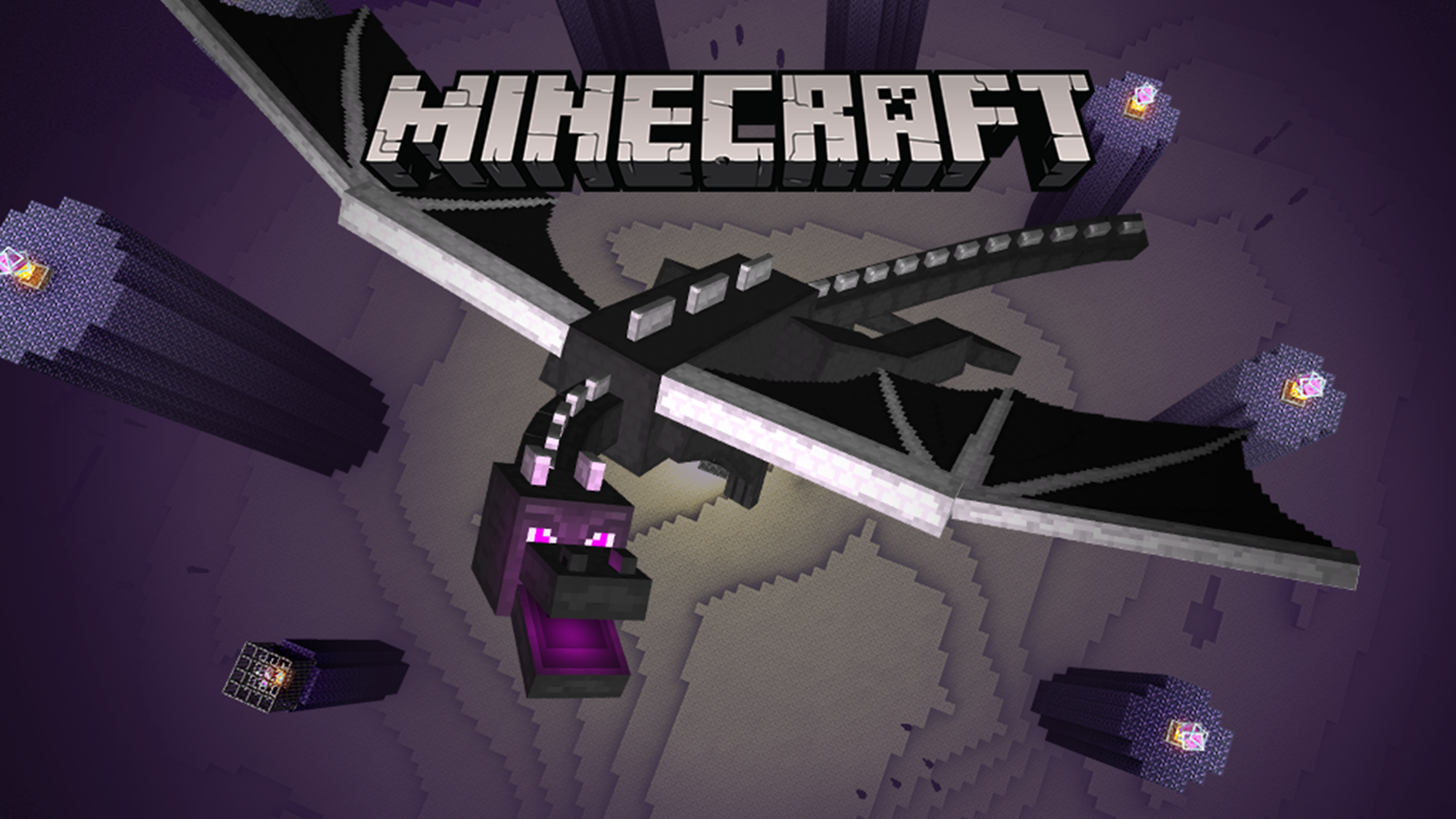 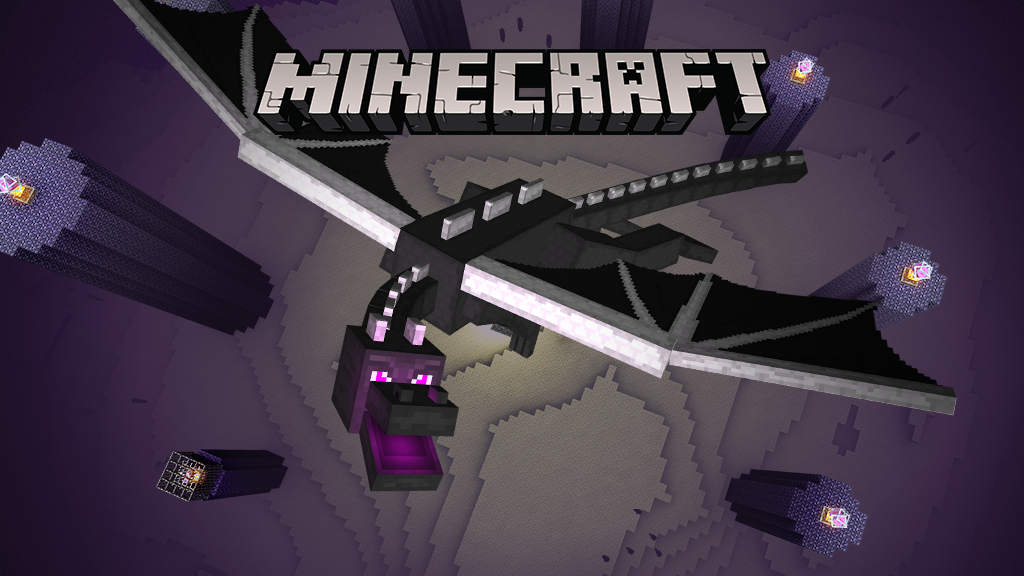 LAB    BOOK
[MineCraft]  Jack   Able   Simon Jerry
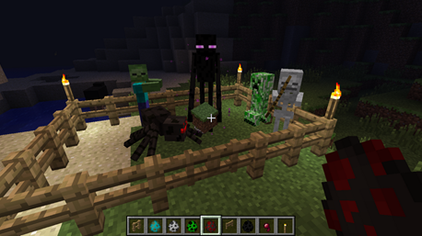 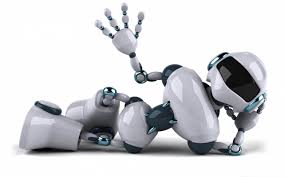 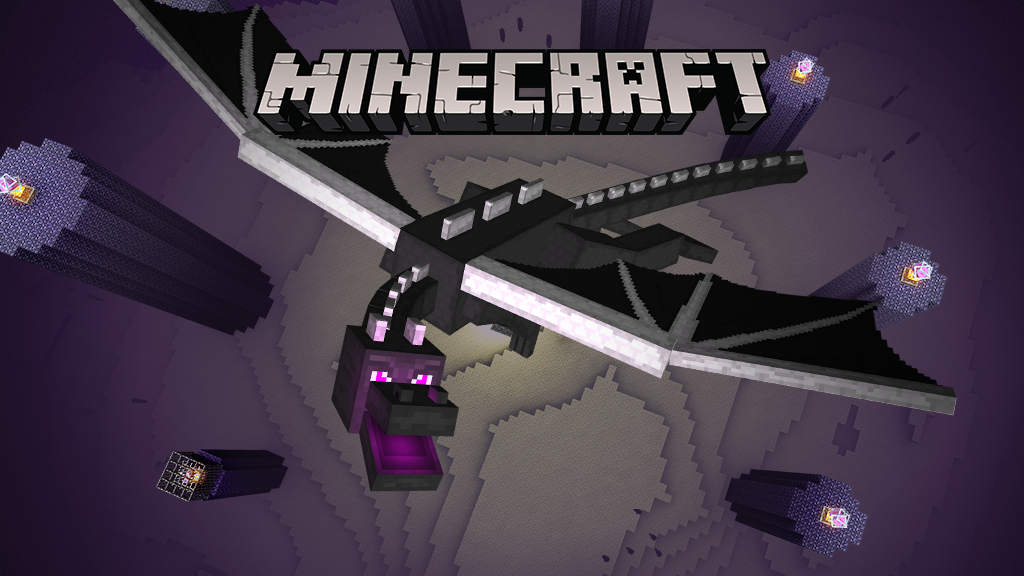 Program  Primitives
1]Sequence  VS.  parallel
2]Iteration
3]Conditional statements
4]Variables
5]Messages
6]Modular Programming
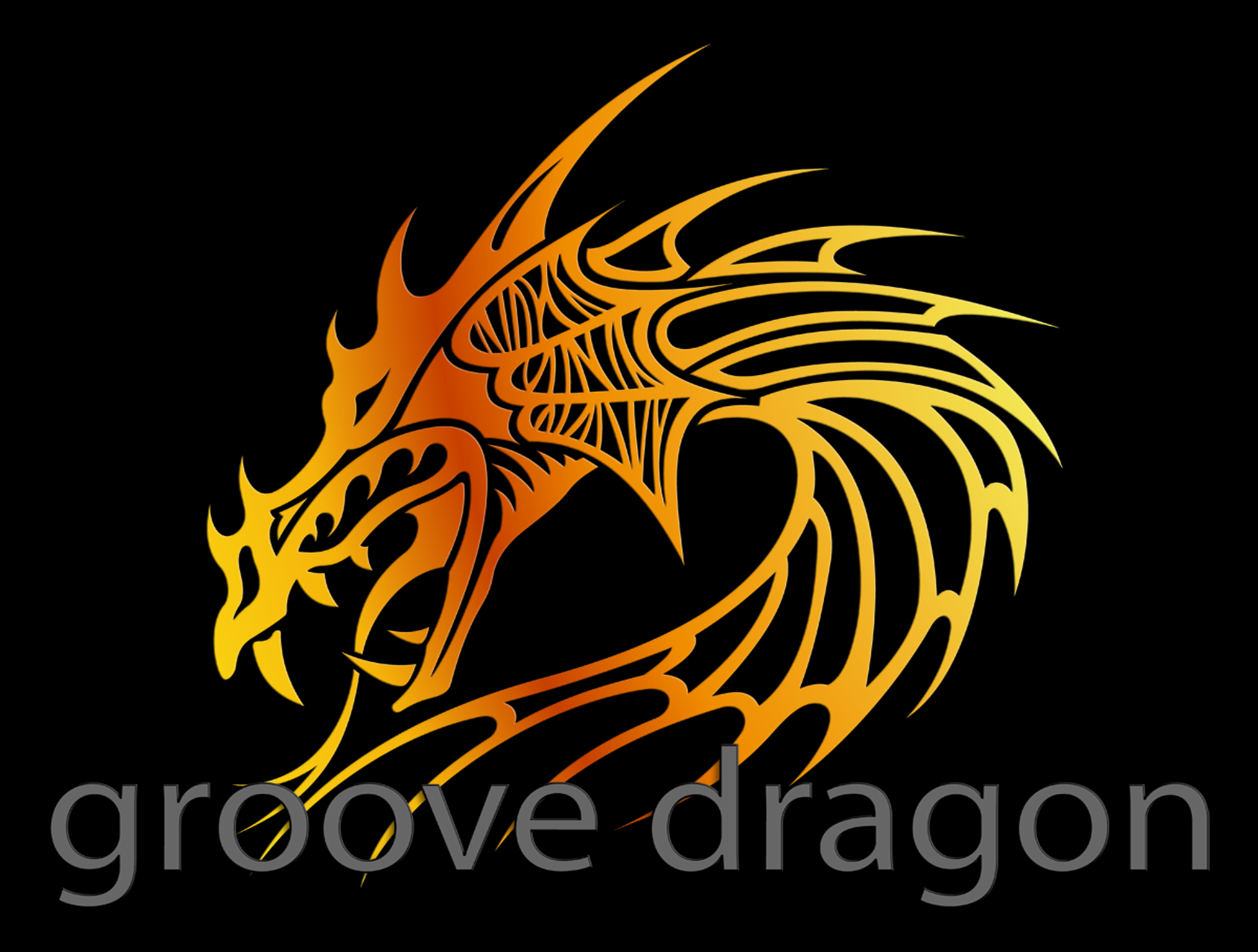 Research
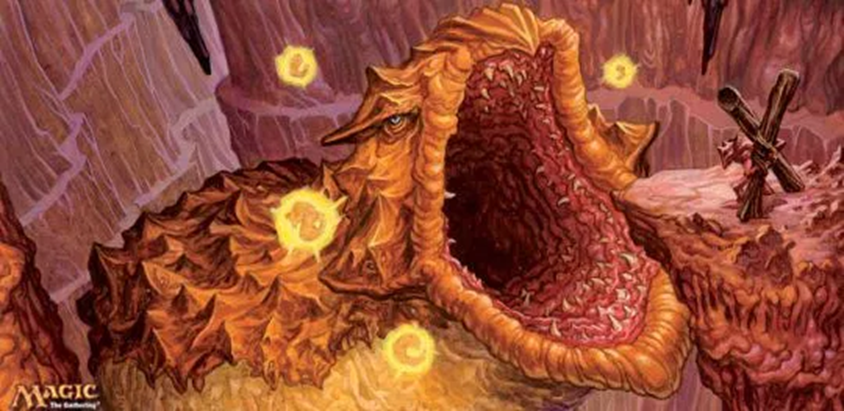 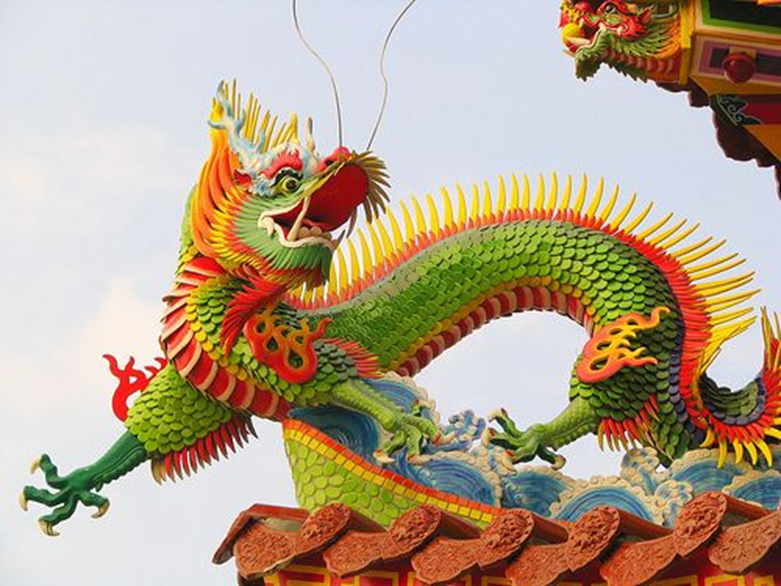 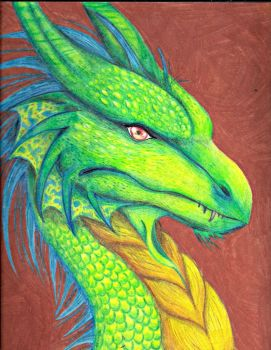 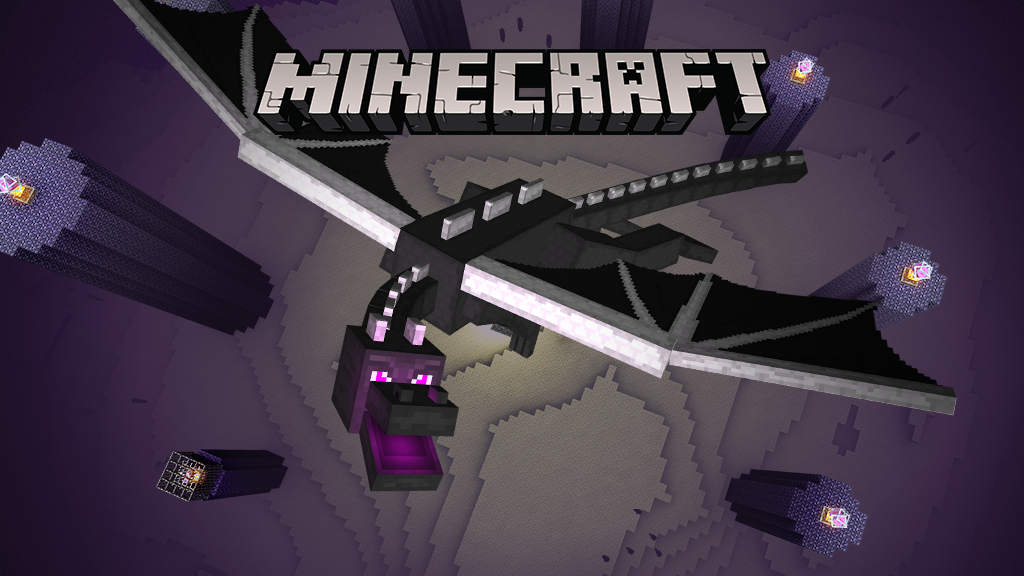 Problem

Many  TV   programs  are boooooooooooooooooooooooring!


MISSION 
My mission  is  to  produce  and  direct  my  super  hero  story!  [a  way   cool way]
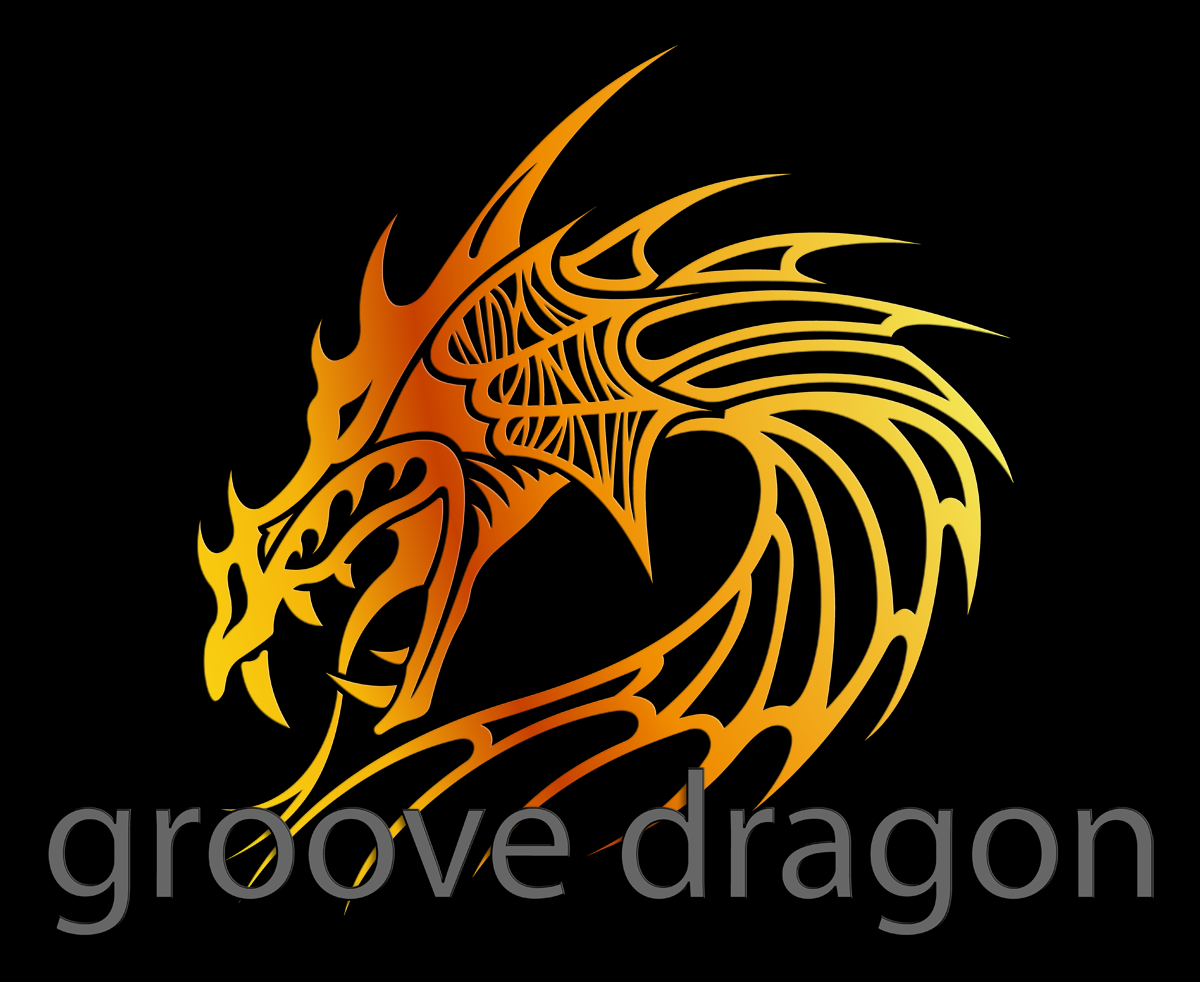 UNDER-DRAGON’S STORY!!!
Once upon a time, an under-dragon  lived   in the under-land  in  their world. Under dragon is the hero and a good guy. 
Him is the king of the monsters and he wants to steal the dragon’s egg. So he sent the wizard (bad guy) to kill the under-dragon.
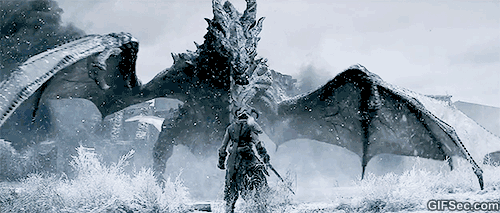 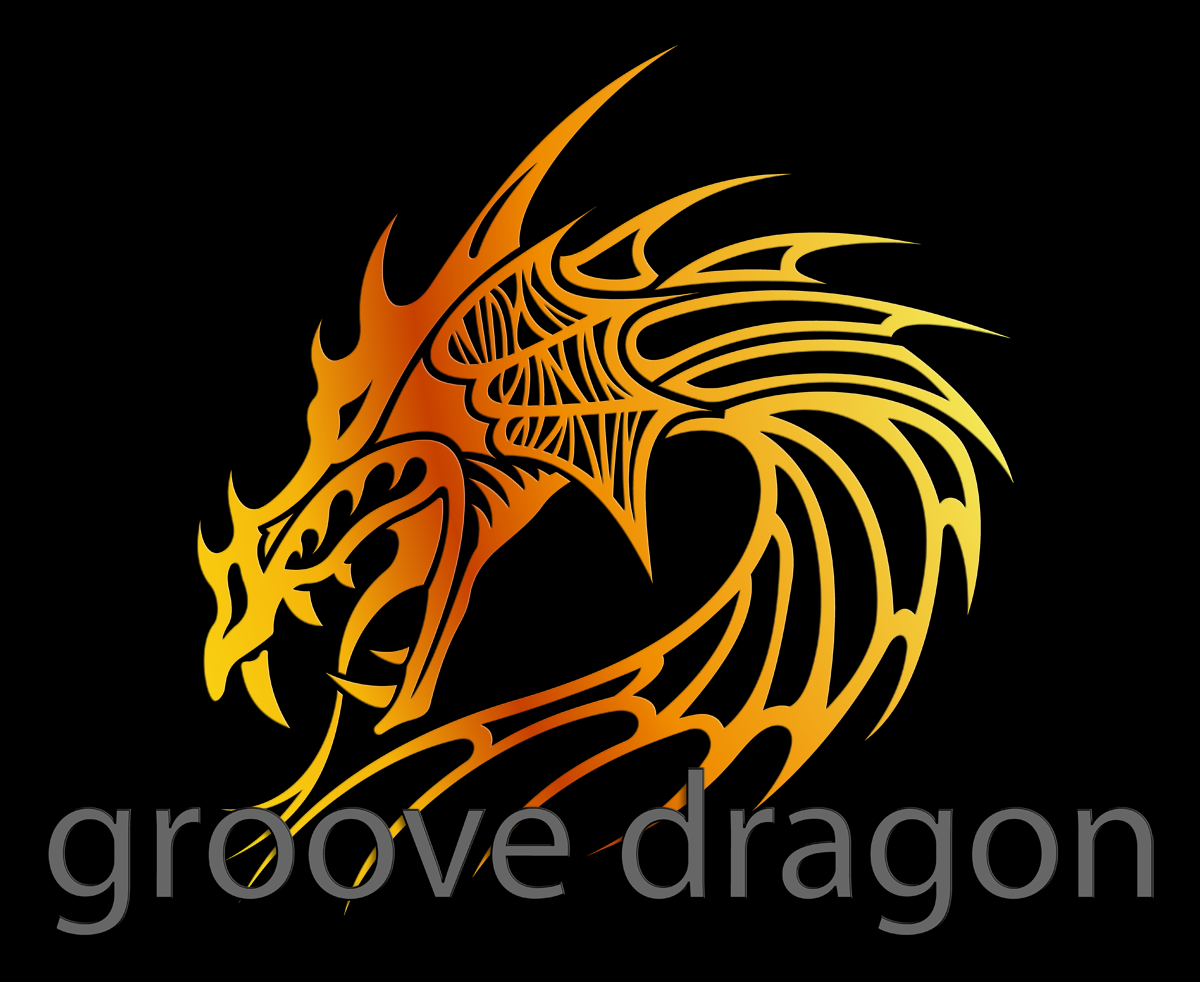 UNDER-DRAGON’S STORY!!!
The next day the wizard and the under-dragon fought and the under-dragon won.
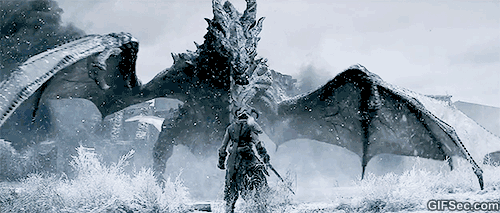 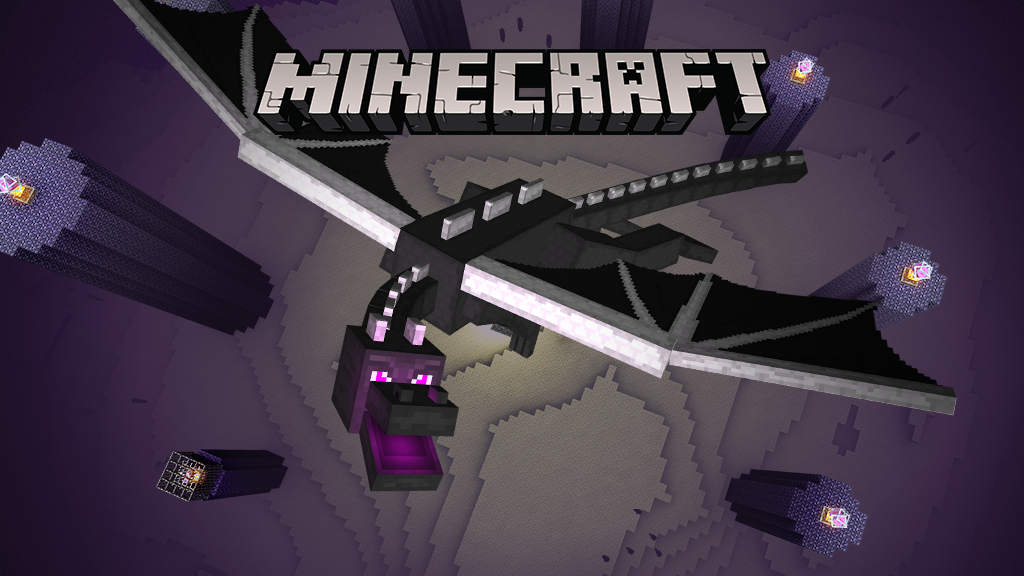 Tool Rules
1. Don`t  cut  Your  finger off’
2. Hold work firmly
3. Wear goggles
4. Think what happens if you slide
5. Clean up
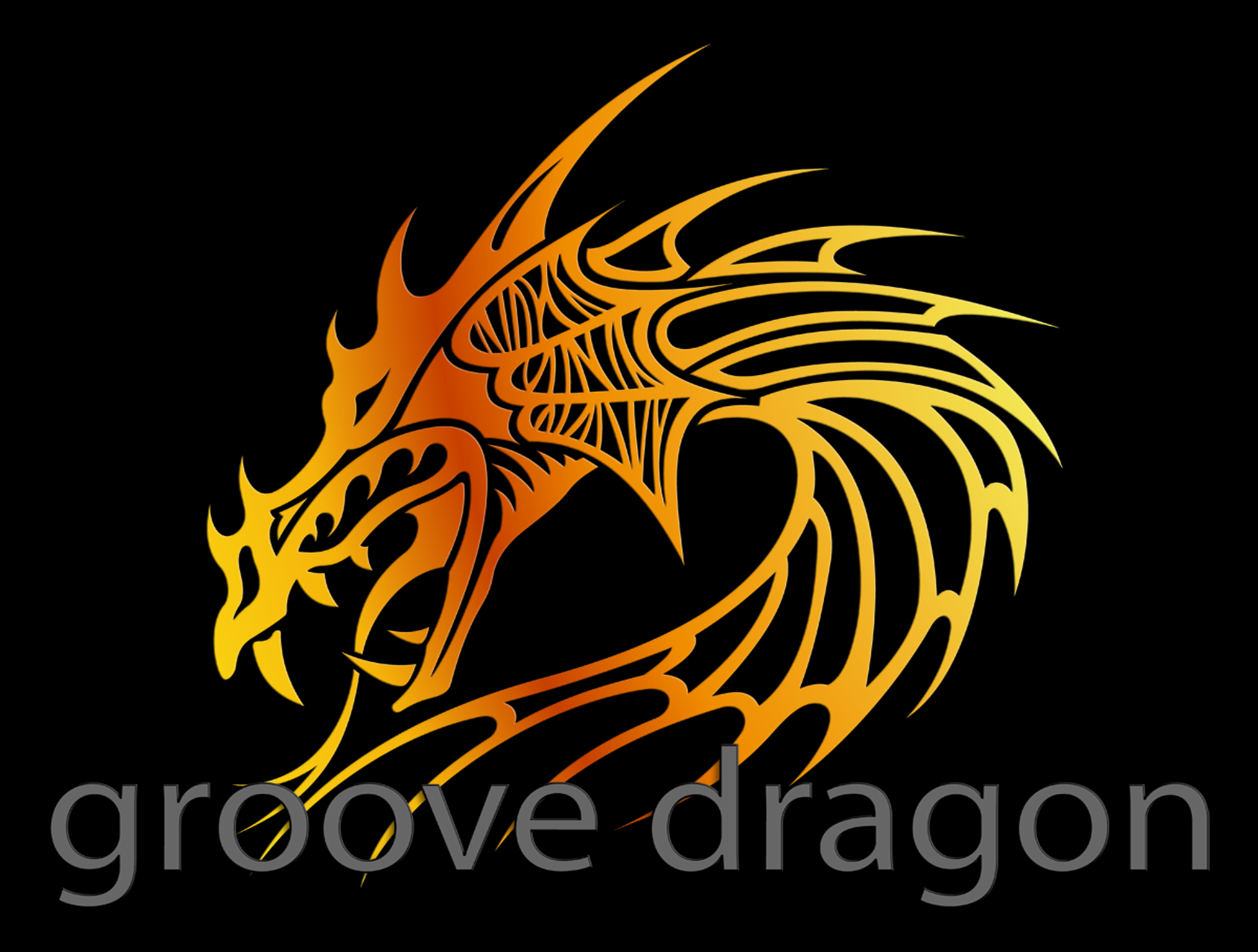 Problem Solving Tricks
1,Fous                   Identity  the  problem  and set the goals.
2,Research           Don’t  re   invent  the   wheels.
3,Teamwork         Share   ideas.
4,Simplity             Break  your   solution into   simple  parts.
5,Document         Keep a  lab  book.
Ender Dragon Eyes
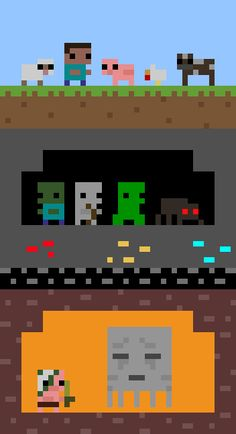 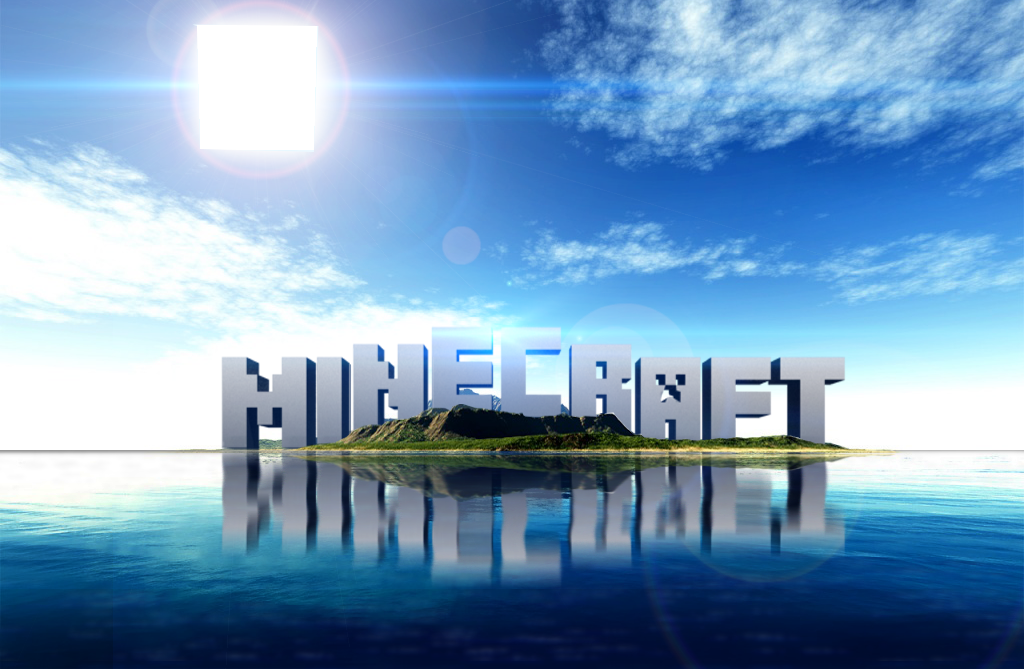 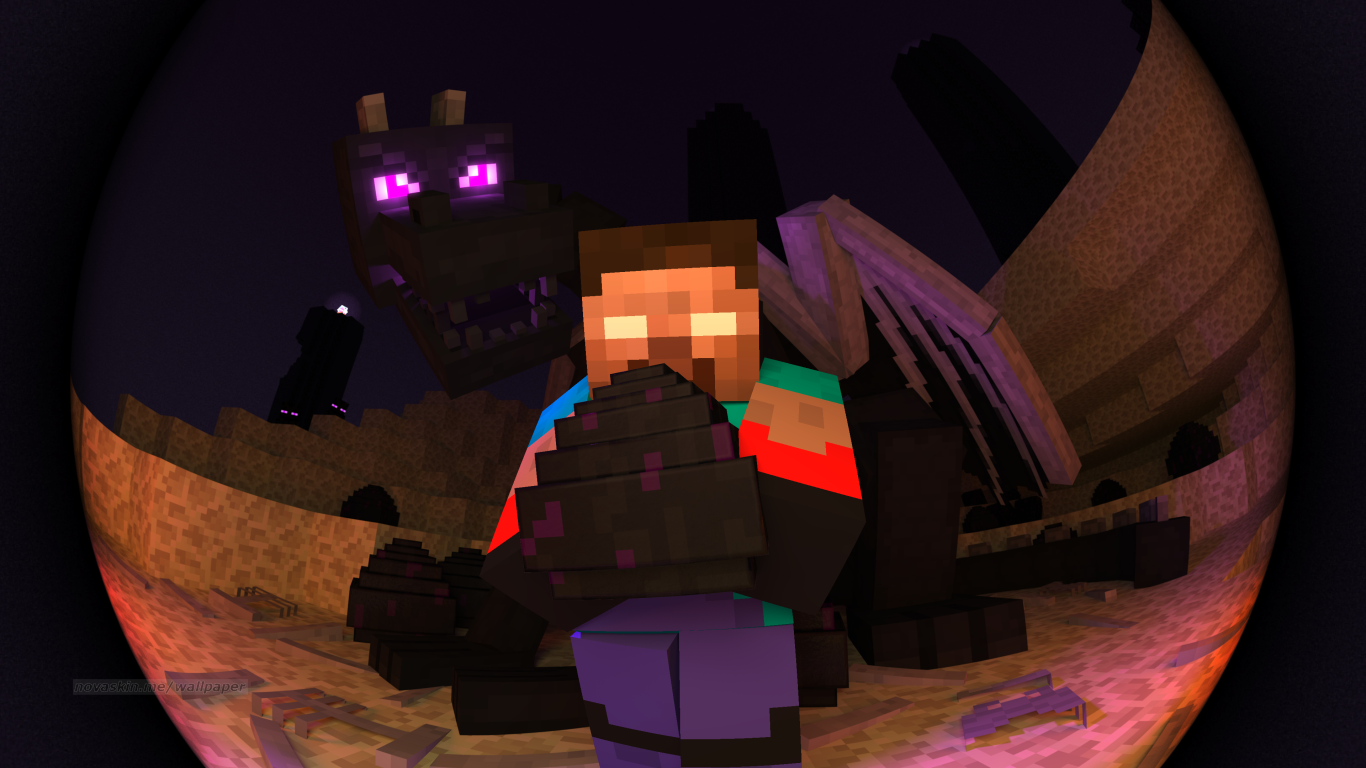 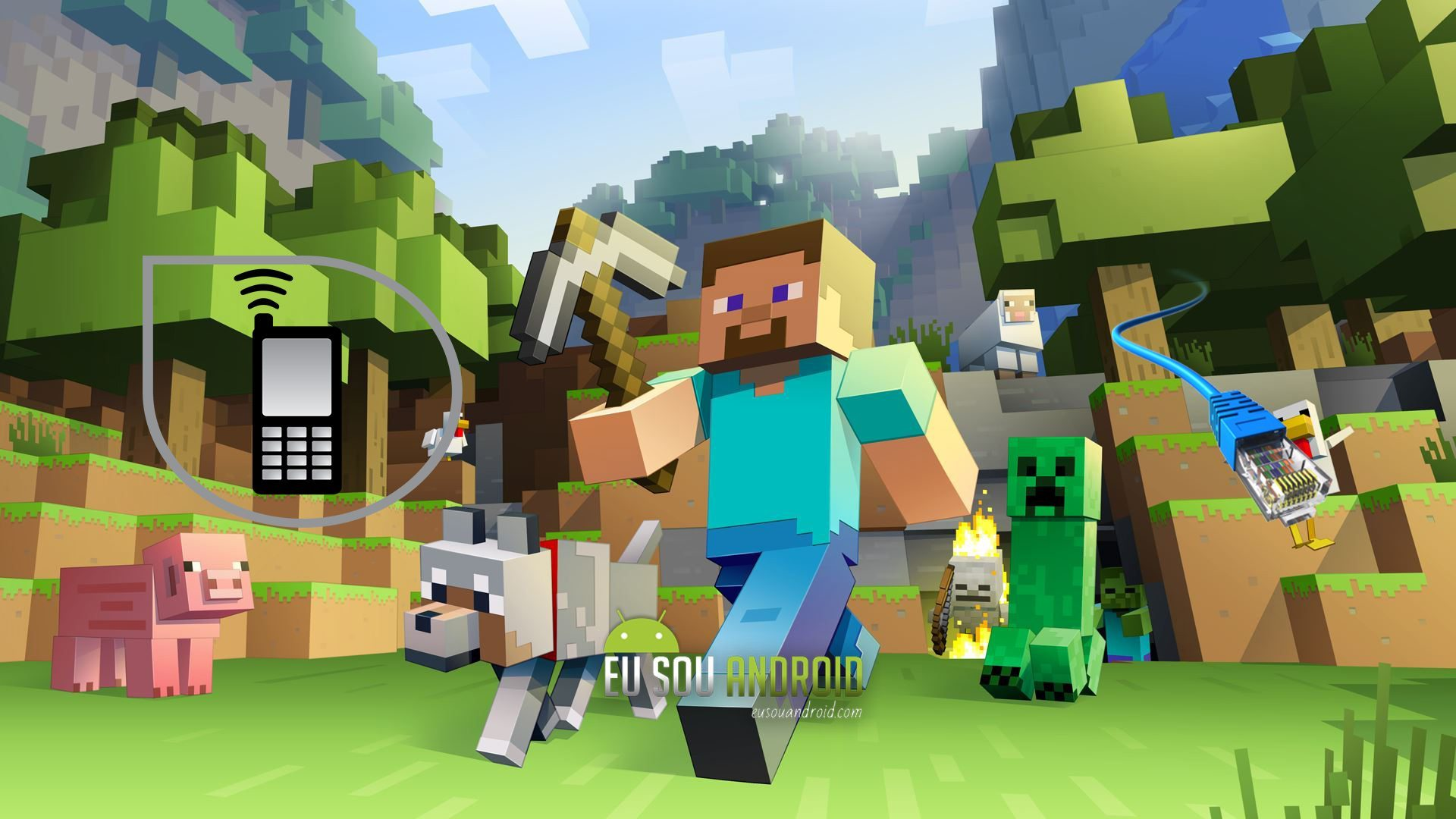 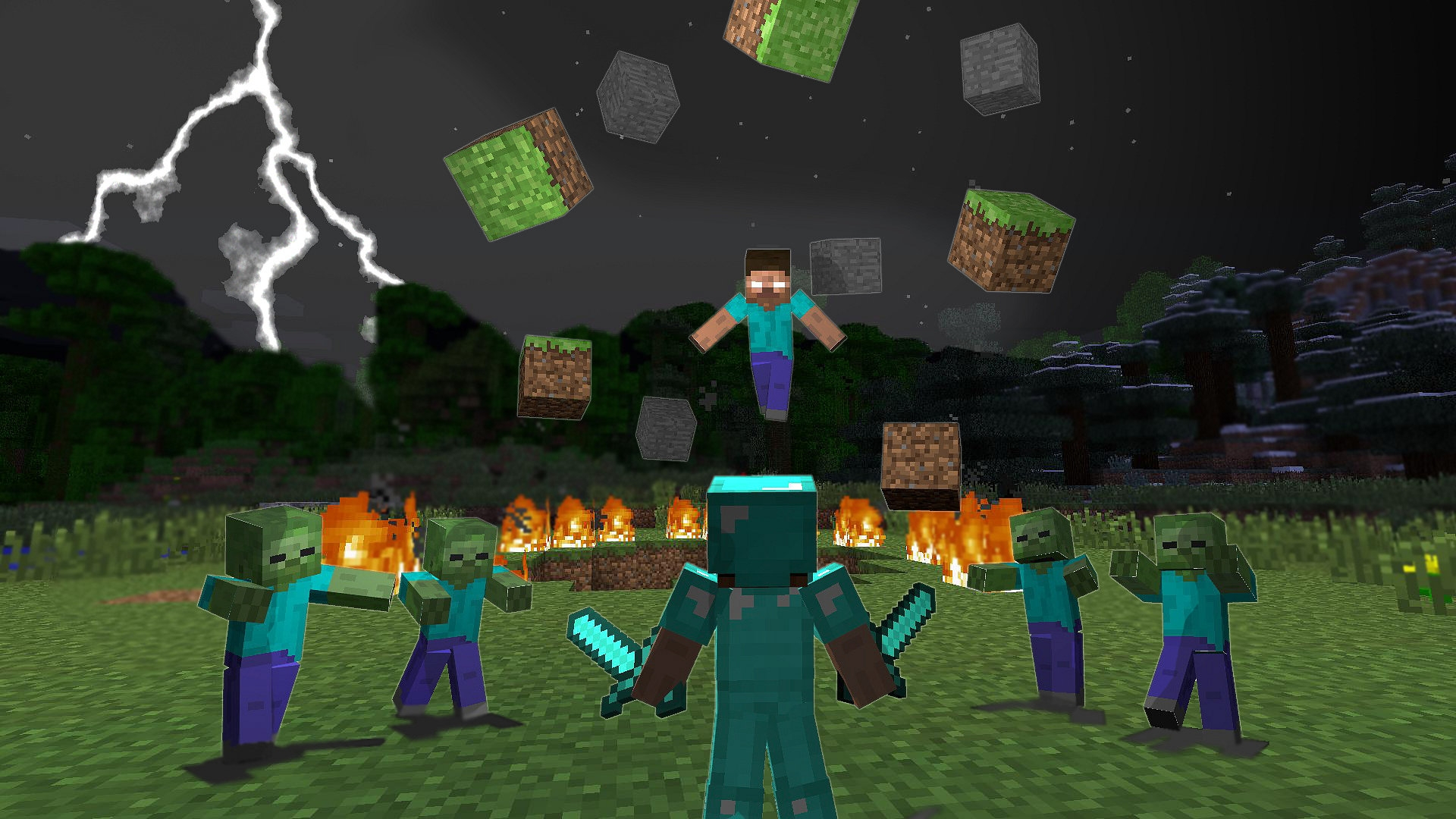 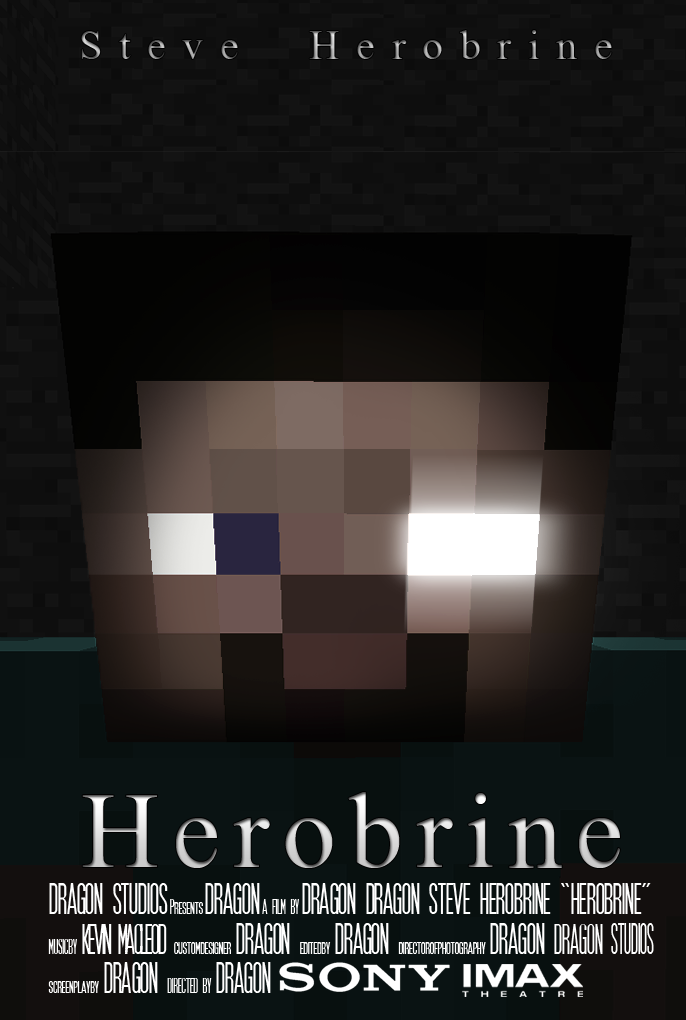 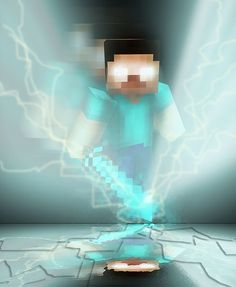 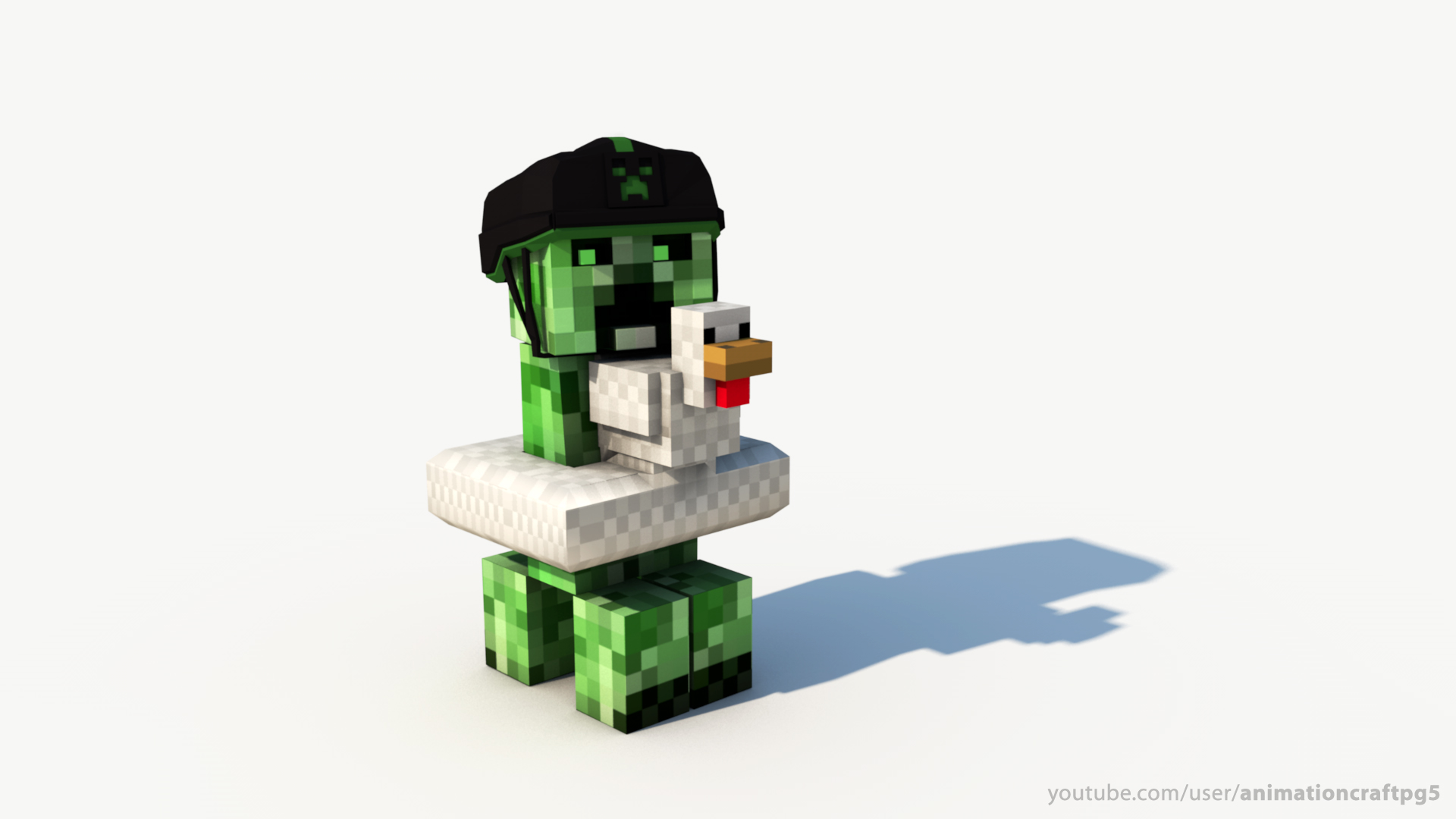 What I learned this week
Jerry- I like  teamwork, art, compassion, coding, and  making robot 

Able-I learnmake pptc, compassion, linten to others’ ideas.

Jack – This lessons tell me a lot of art knowledge, building.